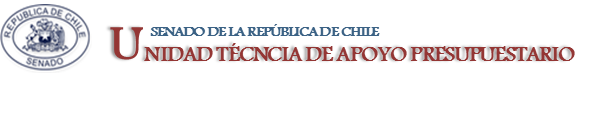 EJECUCIÓN ACUMULADA DE GASTOS PRESUPUESTARIOS FEBRERO 2018PARTIDA 25:MINISTERIO DE MEDIO AMBIENTE
Valparaíso, abril 2018
EJECUCIÓN PRESUPUESTARIA DE GASTOS ACUMULADA A FEBRERO DE 2018 PARTIDA 25 MINISTERIO DEL MEDIO AMBIENTE
Principales hallazgos

Para el año 2018, el Ministerio del Medio Ambiente cuenta con un presupuesto de $53.923 millones, que se distribuyen en un 59% en Gastos en Personal, 21% en Bienes y Servicios de Consumo, 15% en Transferencias Corrientes y 4% en Adquisición de Activos No Financieros. En cuanto a los Servicios, el 55% se destina a Subsecretaría, mientras que el 25% va a Servicio de Evaluación de Ambiental y 18% de Superintendencia de Medio Ambiente.
2
EJECUCIÓN PRESUPUESTARIA DE GASTOS ACUMULADA A FEBRERO DE 2018 PARTIDA 25 MINISTERIO DEL MEDIO AMBIENTE
Principales hallazgos

En cuanto a la ejecución el mes de febrero, ascendió a $2.813 millones, equivalente a un 5,2%, inferior al 6,1% registrado al mismo mes del año anterior e inferior al 5,4% logrado en el mes de enero de 2018. 

Con ello, la ejecución acumulada al mes de febrero totalizó $5.736 millones equivalente a un 11,5% de avance, superior al 10,6% logrado a la misma fecha del año anterior.

No se observaron modificaciones presupuestarias en el mes de febrero de 2018.
3
Ejecución Presupuestaria de Gastos Acumulada a FEBRERO 2018Partida 25 Ministerio de Medio Ambiente
4
Comportamiento de la Ejecución Presupuestaria de Gastos Acumulada a FEBRERO 2018Partida 25 Ministerio de Medio Ambiente
5
EJECUCIÓN PRESUPUESTARIA DE GASTOS ACUMULADA A FEBRERO 2018 PARTIDA 25 MINISTERIO DEL MEDIO AMBIENTE
en miles de pesos de 2018
Fuente: Elaboración propia en base  a Informes de ejecución presupuestaria mensual de DIPRES
6
EJECUCIÓN PRESUPUESTARIA DE GASTOS ACUMULADA A FEBRERO 2018 PARTIDA 25 MINISTERIO DEL MEDIO AMBIENTE RESUMEN POR CAPÍTULOS
en miles de pesos de 2018
Fuente: Elaboración propia en base  a informes de ejecución presupuestaria mensual de DIPRES
7
EJECUCIÓN PRESUPUESTARIA DE GASTOS ACUMULADA A FEBRERO 2018 PARTIDA 25. CAPÍTULO 01. PROGRAMA 01: SUBSECRETARÍA DEL MEDIO AMBIENTE
en miles de pesos de 2018
Fuente: Elaboración propia en base  a Informes de ejecución presupuestaria mensual de DIPRES
8
EJECUCIÓN PRESUPUESTARIA DE GASTOS ACUMULADA A FEBRERO 2018 PARTIDA 25. CAPÍTULO 02. PROGRAMA 01:  SERVICIO DE EVALUACIÓN AMBIENTAL
en miles de pesos 2018
Fuente: Elaboración propia en base  a Informes de ejecución presupuestaria mensual de DIPRES
9
EJECUCIÓN PRESUPUESTARIA DE GASTOS ACUMULADA FEBRERO 2018 PARTIDA 25. CAPÍTULO 03. PROGRAMA 01: SUPERINTENDENCIA DEL MEDIO AMBIENTE
en miles de pesos de 2018
Fuente: Elaboración propia en base  a Informes de ejecución presupuestaria mensual de DIPRES
10